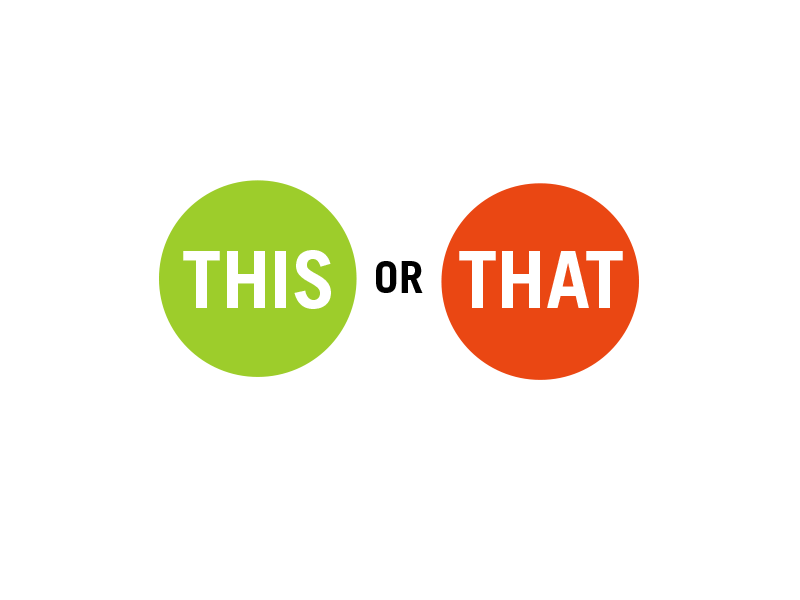 Acts 5:29 “29 But Peter and the other apostles answered and said: “We ought to obey God rather than men.“

2 Cor 5:9 “9 Therefore we make it our aim, whether present or absent, to be well pleasing to Him.”

Gal 1:10 “10 For do I now persuade men, or God? Or do I seek to please men? For if I still pleased men, I would not be a bondservant of Christ.”
Praise from Man orPraise from God
Col 3:23 “23 And whatever you do, do it heartily, as to the Lord and not to men,”

1 Thes 2:4 “4 But as we have been approved by God to be entrusted with the gospel, even so we speak, not as pleasing men, but God who tests our hearts.”
Praise from Man or Praise from God
Mt 15:12 “12 Then His disciples came and said to Him, “Do You know that the Pharisees were offended when they heard this saying?”

Jn 6:60-61, 66 “60 Therefore many of His disciples, when they heard this, said, “This is a hard saying; who can understand it?” 61 When Jesus knew in Himself that His disciples complained about this, He said to them, “Does this offend you?... 66 From that time many of His disciples went back and walked with Him no more.”
FriendshipOrTruth
Gal 2:11-13 “11 Now when Peter had come to Antioch, I withstood him to his face, because he was to be blamed; 12 for before certain men came from James, he would eat with the Gentiles; but when they came, he withdrew and separated himself, fearing those who were of the circumcision. 13 And the rest of the Jews also played the hypocrite with him, so that even Barnabas was carried away with their hypocrisy.
FriendshipOrTruth
Mt 16:18 “18 And I also say to you that you are Peter, and on this rock I will build My church, and the gates of Hades shall not prevail against it.”

1 Tim 3:15 “15 but if I am delayed, I write so that you may know how you ought to conduct yourself in the house of God, which is the church of the living God, the pillar and ground of the truth.”
My Churchor Christ’s Church
Lk 9:57-62 “57 Now it happened as they journeyed on the road, that someone said to Him, “Lord, I will follow You wherever You go.” 58 And Jesus said to him, “Foxes have holes and birds of the air have nests, but the Son of Man has nowhere to lay His head.” 59 Then He said to another, “Follow Me.” But he said, “Lord, let me first go and bury my father.” 60 Jesus said to him, “Let the dead bury their own dead, but you go and preach the kingdom of God.” 61 And another also said, “Lord, I will follow You, but let me first go and bid them farewell who are at my house.”62 But Jesus said to him, “No one, having put his hand to the plow, and looking back, is fit for the kingdom of God.”
Physical Welfareor Spiritual Welfare
Mt 6:19-21 “19 “Do not lay up for yourselves treasures on earth, where moth and rust destroy and where thieves break in and steal; 20 but lay up for yourselves treasures in heaven, where neither moth nor rust destroys and where thieves do not break in and steal. 21 For where your treasure is, there your heart will be also.”

Lk 12:20-21 “20 But God said to him, ‘Fool! This night your soul will be required of you; then whose will those things be which you have provided?’ 21 “So is he who lays up treasure for himself, and is not rich toward God.”
Saving Money or Saving your Soul
Mk 8:36-37 “36 For what will it profit a man if he gains the whole world, and loses his own soul? 37 Or what will a man give in exchange for his soul?”

1 Tim 6:10 “10 For the love of money is a root of all kinds of evil, for which some have strayed from the faith in their greediness, and pierced themselves through with many sorrows.”
Saving Money or Saving your Soul
Conclusion